Penicillins (Part 2) ……………………………………………………………………………………………………………………………………………………………………………………………………………………………………………Chemotherapy (VPT-411)(Lecture-11)
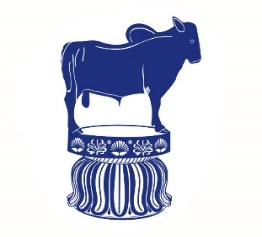 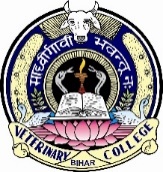 Dr. Kumari Anjana
Asstt. Professor
Deptt. of Veterinary Pharmacology & Toxicology
Bihar Veterinary College, Bihar Animal Sciences University, Patna
Content of the chapter
Penicillins –
	Pharmacokinetics
	Clinical Uses of Penicillins 
	Administration and Dosages of Penicillins
	Adverse Reactions and Toxicity of Penicillin
	Beta-lactamases	
	Beta-lactamase inhibitors
	Potentiated Penicillins
Pharmacokinetics
Penicillin G, its salts and methicillin are destroyed by gastric acid and are orally ineffective. 
Only the acid resistant Penicillins can be given orally and their peak plasma concentration is reached within about two hours. 
Most of the Penicillins including repository Penicillins are administered parenterally (usually IM).
Penicillins are widely distributed in the body fluid and tissue.
Clinical Uses of Penicillins
The penicillins are used in the treatment of local and systemic infections caused by the sensitive bacteria. 
Penicillin G is of value in the treatment of 
Bovine mastitis (primarily in streptococcal mastitis),
Anthrax, 
Erysipelothrix infection in sheep, pigs and birds.
Strangles in horses, 
Clostridial infections (tetanus and black quarter),
Pyelonephritis and lumpy jaw in cattle, 
Beta-haemolytic streptococcal infection in puppies, 
Meningococcal meningitis and 
Leptospirosis.
Administration and Dosages of Penicillins
The dosage of penicillin G is usually expressed as units.
 
One standard unit of penicillin is defined as the amount of antibacterial activity present in 0.6 µgm of pure crystalline standard sodium penicillin G (1 mg – 1667 Oxford units). 

The dosage of semisynthetic penicillins is expressed in mg/kg.
Sodium penicillin G  -- 10,000-20,000 IU/kg, IM or IV repeated after  				6 hr. interval

Benzathine  penicillin G  -10,000-40,000 IU/kg IM in horse 					and SC in cattle repeated after 48-72 hr.

Penicillin-V— 15000 IU/kg oral repeated at 8 hr. intervals.

Amoxicillin--    4-8 mg/kg  IM  repeated after  12-24 hr. interval.
	                   12 mg/kg  oral  repeated after  12 hr. interval.
Carbenicillin-10-20 mg/kg  IV or  IM  repeated after 8- 12 hr. interval.
Cloxacillin--         10 mg/kg  IM or oral  repeated after  12 hr. interval.
Procaine penicillin G – 

25,000 IU/kg,  oral  repeated after  6 hr. interval
10,000-30,000 IU/kg IM or SC repeated after 12-24 hr. interval.
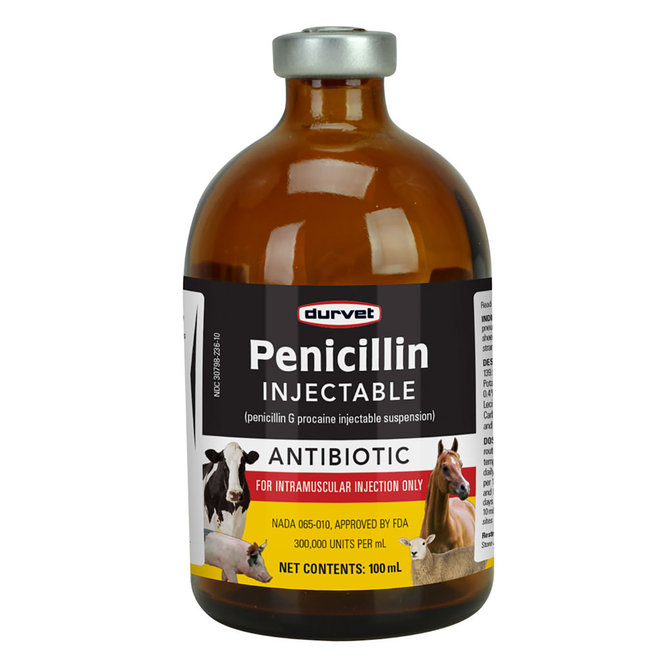 Source  : Google image
Ampicillin –             
5-10 mg/kg IV, IM or SC repeated after  6 hr. interval.
10- 25 mg/kg oral repeated after  6 -12 hr. interval.
Source  : Google image
Repository Penicillins
Benzathine penicilline G and procaine penicillin G in oil. 
These are the penicillins which are slowly absorbed over a period of 5-7 days following a single IM injection. 

Probenecid was developed as an alternative to caronamide to competitively inhibit renal excretion of some drugs, thereby increasing their plasma concentration and prolonging their effects.

Probenecid delays renal excretion of penicillins and prolongs the blood levels of penicillins with short plasma half-life. 

It is added @ 1-2 mg/1000IU of penicillin G for oral dosing in dog at 6 hr. intervals.
 
The repository forms of penicillin should never be injected IV.
Adverse Reactions and Toxicity of Penicillin
Hypersensitive, allergic or anaphylactic reactions (mostly along with streptomycin) are reported in dog, cattle and horse following prior sensitization to the antibiotic. 
GI disturbances
Platelet dysfunction
Organ toxicity
Cation Toxicity
Beta-lactamases
Beta-lactamases are enzymes produced by penicillin-resistant bacteria, which break the antibiotic into inactive penicilloic acid. 

They are named as beta-lactamases as they act by splitting the beta-lactam ring present in beta-lactam antibiotics, penicillins and cephalosporins.

The enzyme is of two types:
		 Penicillinase and Cephalosporinase.
Beta-lactamase inhibitors
Beta-lactamase inhibitors: 

These potentiate or reestablish the antibacterial potency penicillinase sensitive penicillins.

It is active against beta-lactamase producing organisms by inhibition of the enzyme (suicidal inhibition).

 These inhibitors are structurally similar to penicillin and act as substitutes for penicillinase (B-lactamase) causing inhibition of the enzyme.
Clavulanic acid: Obtained from Streptomyces clavuligerus, has no antibacterial activity of its own. It is generally combined with amoxicillin (Augmentin) or ticarcillin (Timentin). 

Sulbactam: A semisynthetic beta-lactamase inhibitor, related chemically and in activity to clavulanic acid. It is combined with ampicllin and preferably for oral and parenteral administration.
 
Tazobactam: It is similar to sulbactam and combined with piperacillin.
Potentiated Penicillins
Potentiated Penicillins: 
	 Penicillins + β-lactamase inhibitors = Potentiated Penicillins
The combinations are: 
Amoxicillin-Clavulanic acid (4:1),
Ticarcillin-clavulanic acid- (15:1) and
Ampicillin-sulbactam. 
Dose: Potassium clavulanate: amoxicillin (1:4) @ 10-20 mg/kg (amoxicillin) and ;2.5-5 mg/kg (clavulanate) orally at 12 hr. 
Penicillins with sulbactam and tazobactum are administered IV; 
		with clavulanic acid are administered orally or IV.
Summary
(1 mg – 1667 Oxford units). 

Beta-lactamase inhibitors: These potentiate or reestablish the antibacterial potency penicillinase sensitive penicillins.

Potentiated Penicillins: 
 Penicillins + β-lactamase inhibitors = Potentiated Penicillins
Thank You